DESIGN OF MACHINE ELEMENTS5TH SEMESTER MECHANICAL ENGINEERING
Mr. Kalia Sethi
Dept. of Mechanical engineering
UCPES Berhampur
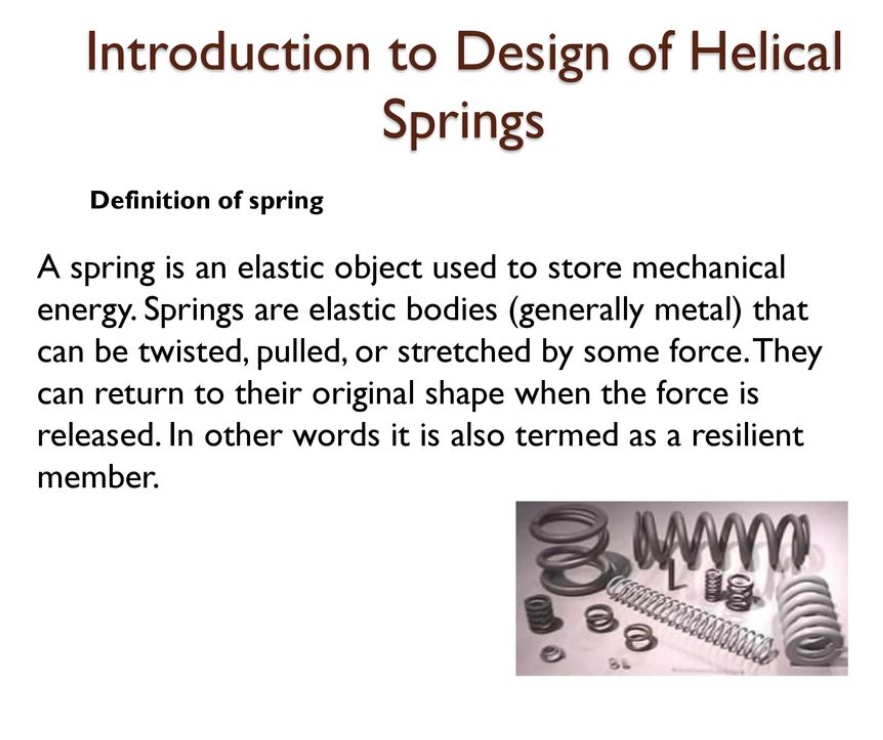 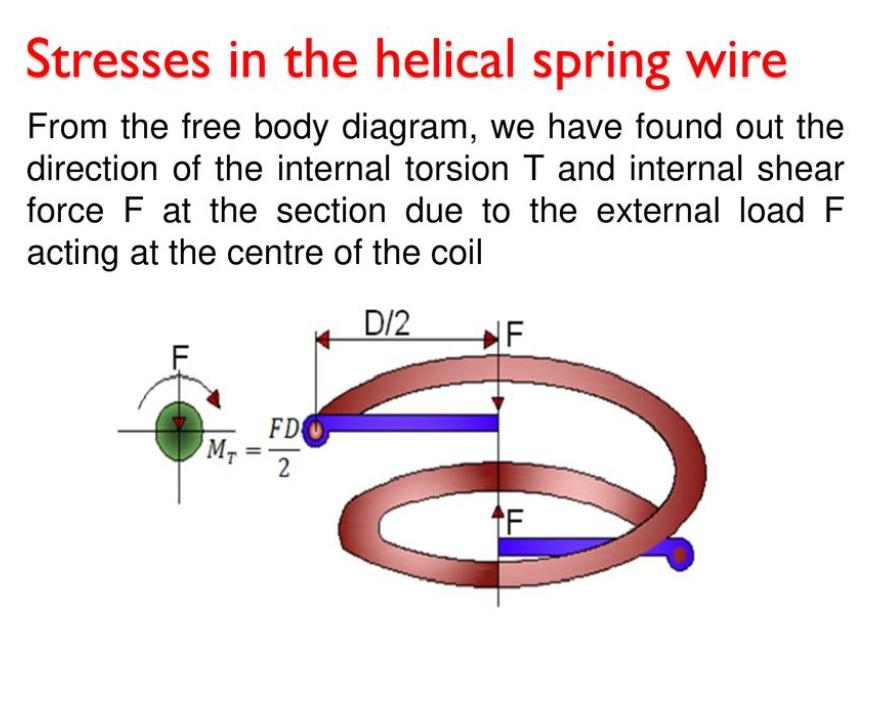 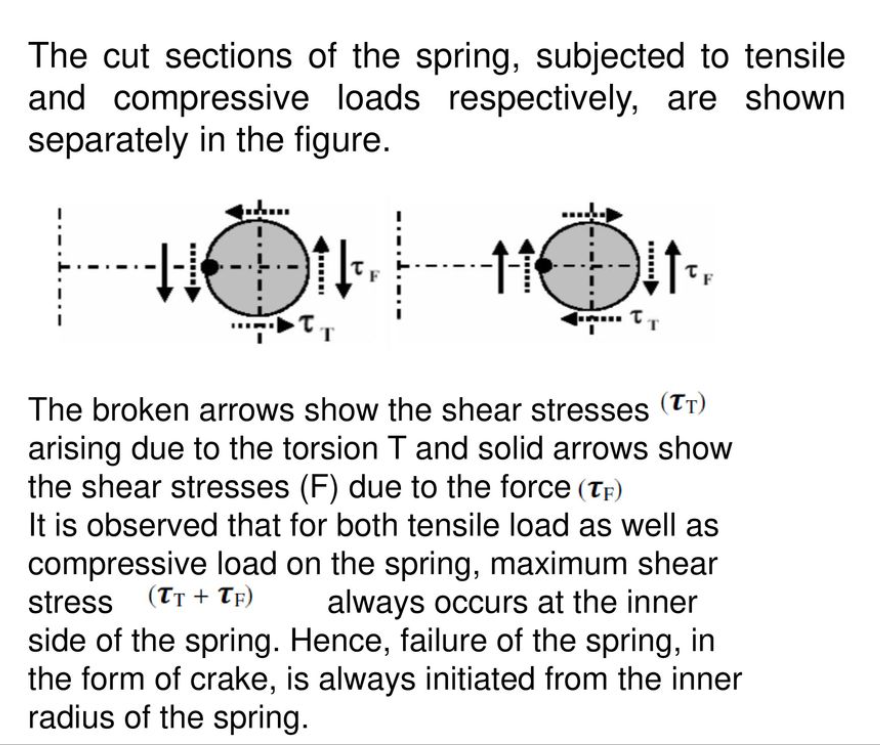 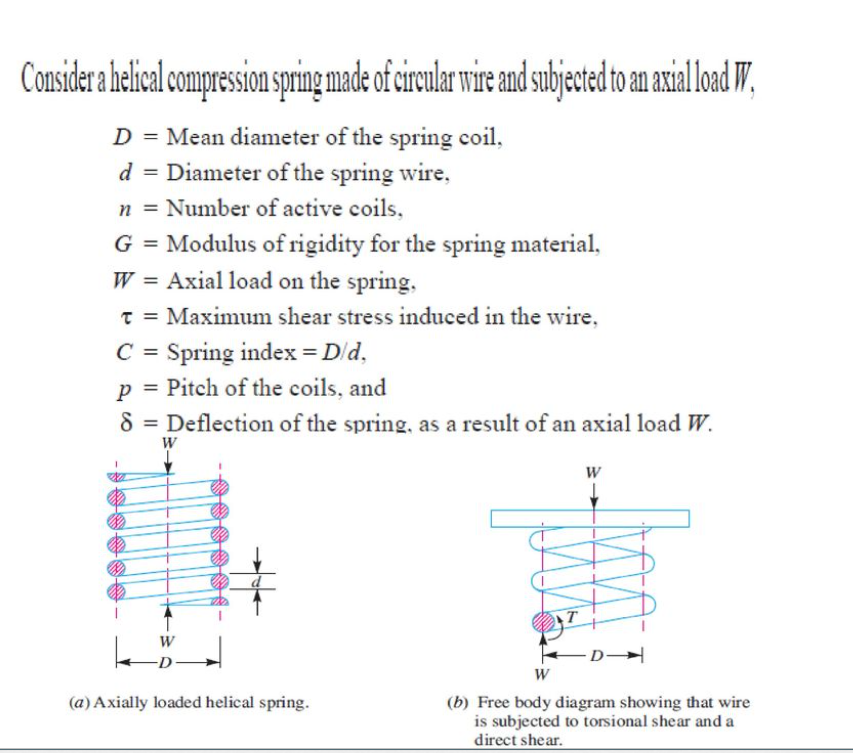 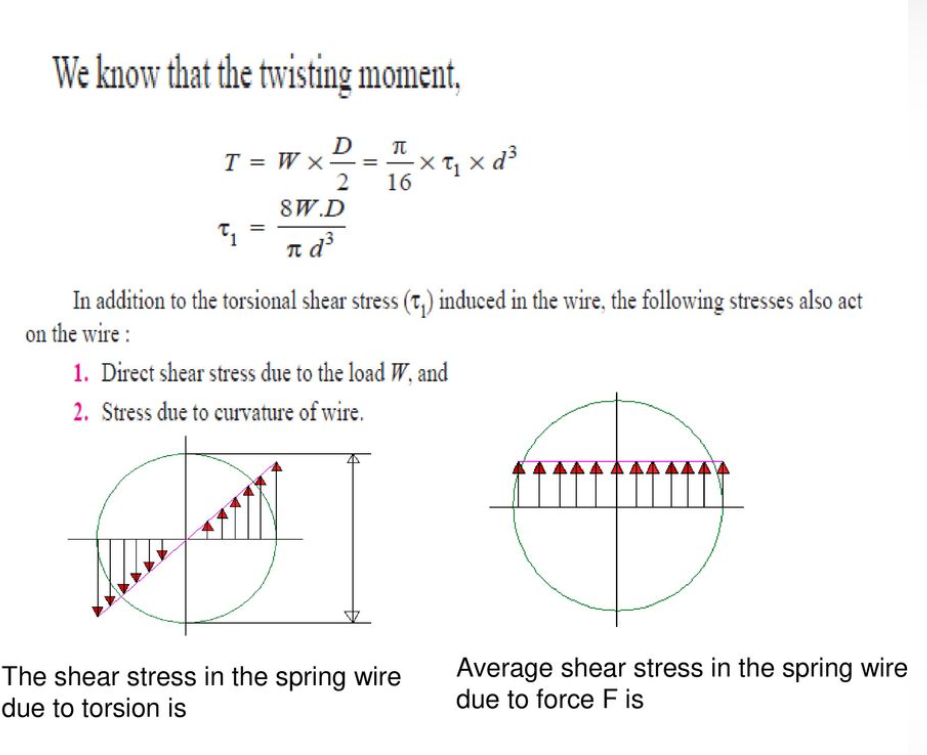 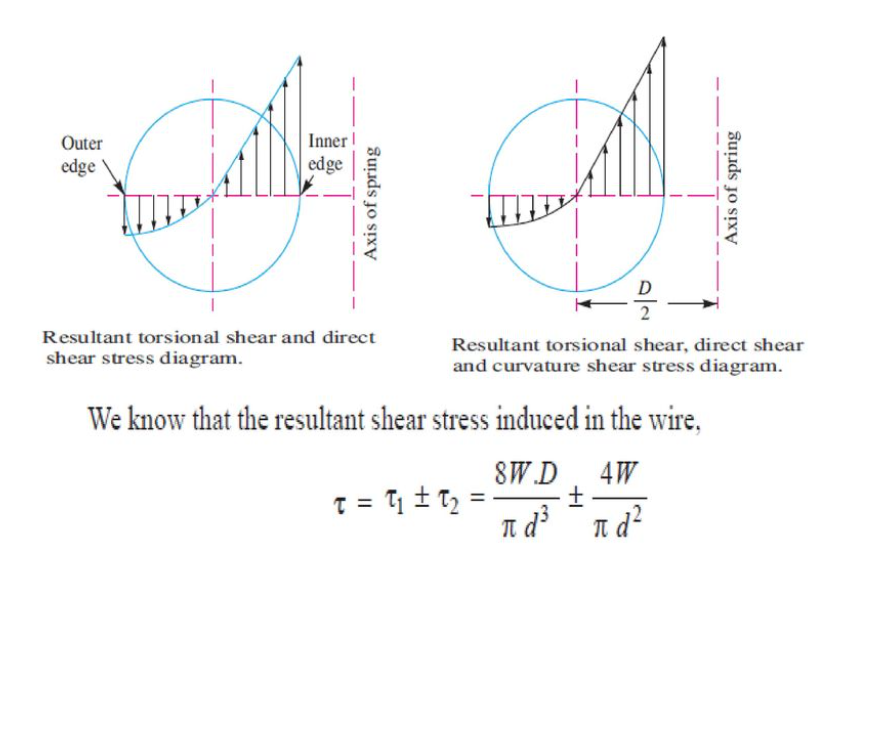 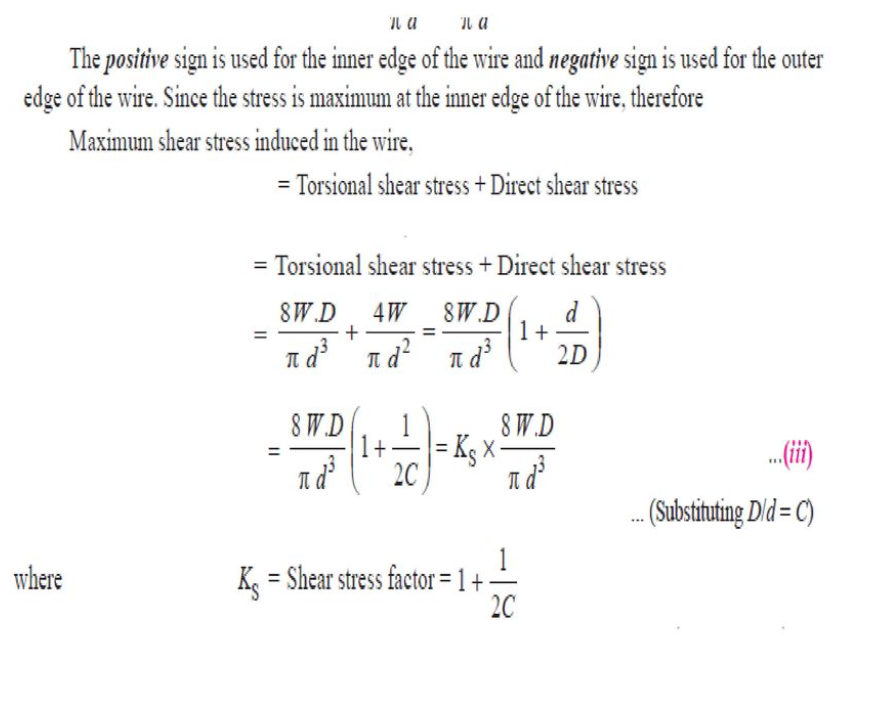 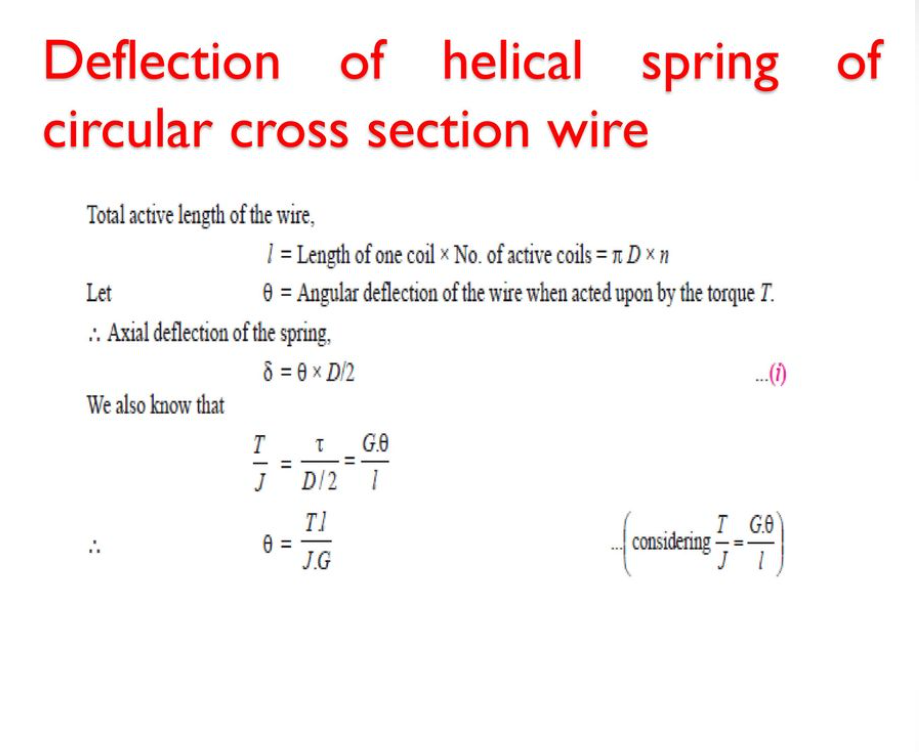 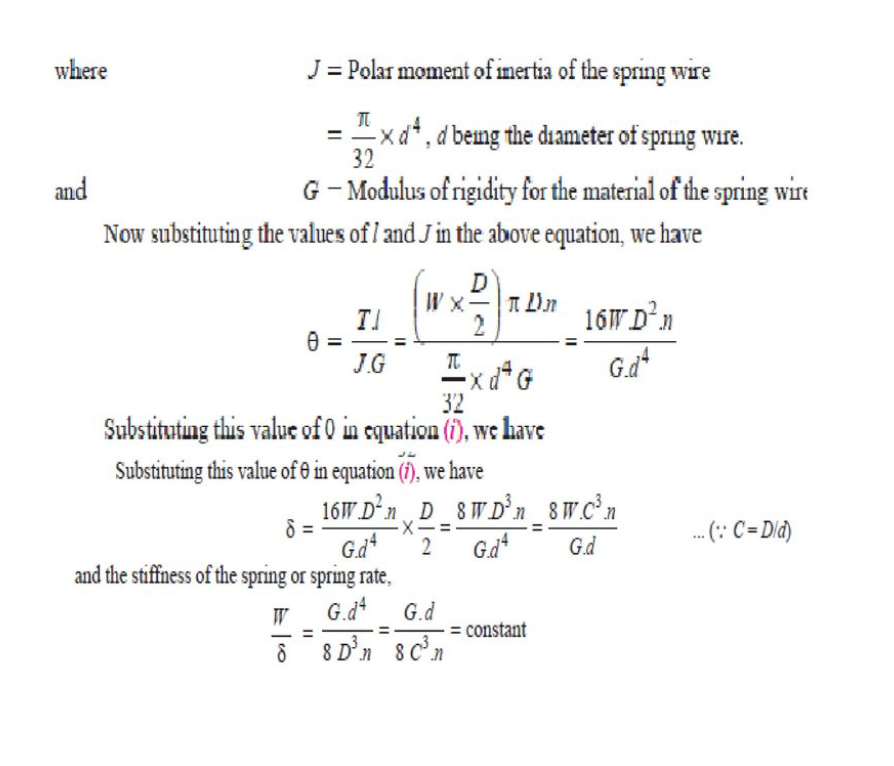